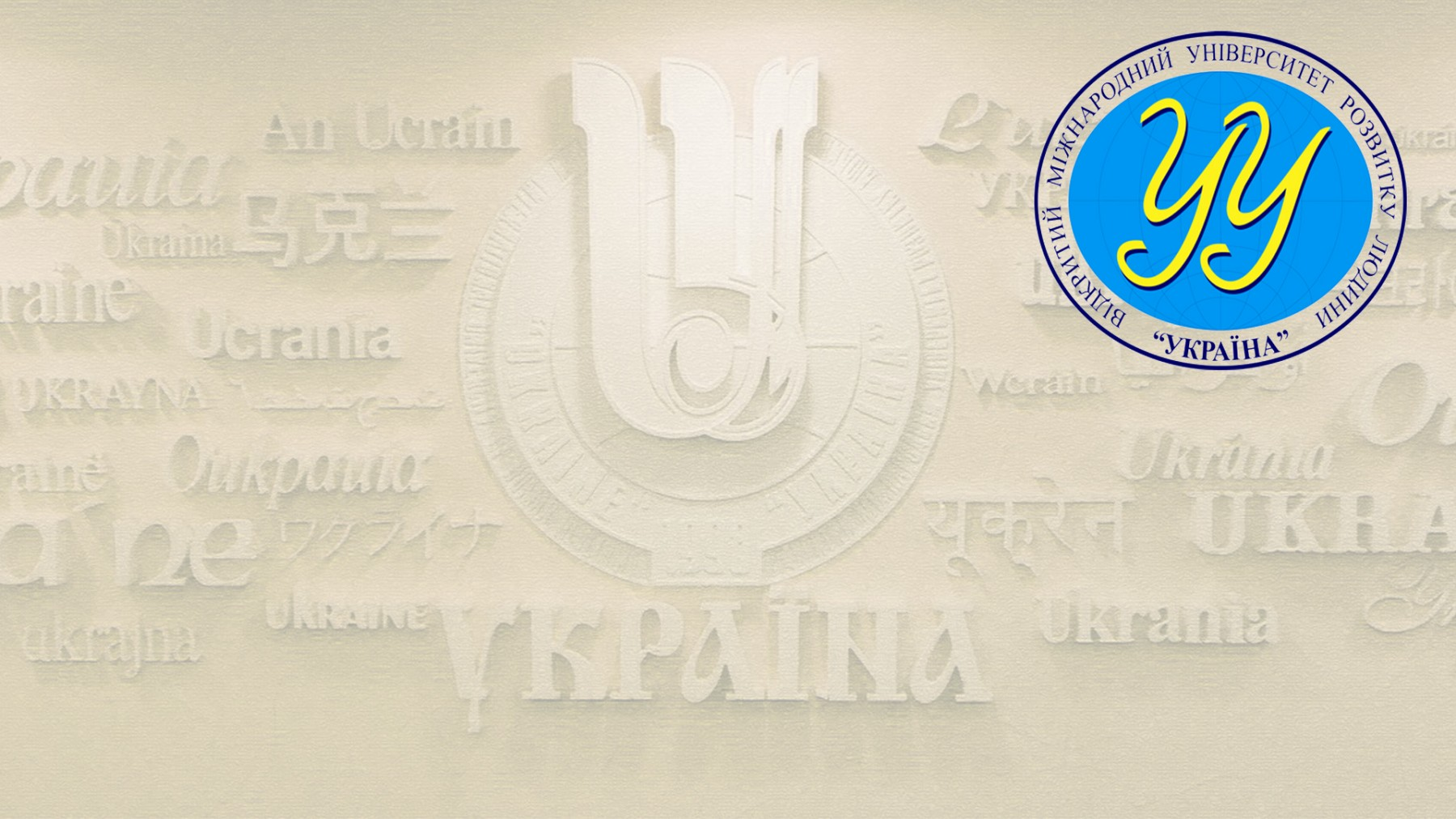 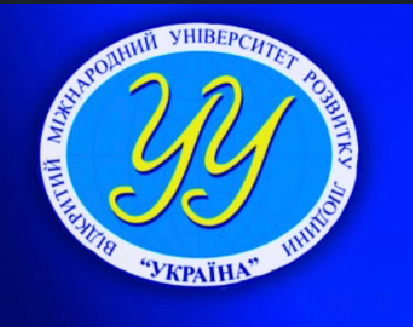 ЕКОНОМІКА ПРАЦІ ТА СОЦІАЛЬНО-ТРУДОВІ ВІДНОСИНИ
Конспект лекцій

к.е.н., доцент Нечипорук Оксана Василівна
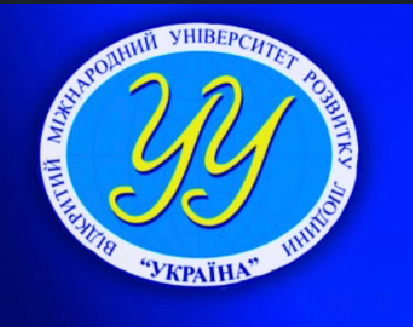 ТЕМА 6. ОРГАНІЗАЦІЯ ПРАЦІ.
6.1. Поняття, зміст і завдання організації праці
6.2. Поділ і кооперація праці на підприємстві
6.3. Організація і обслуговування робочого місця
6.4. Умови праці і фактори їх формування
6.5.Дисципліна праці
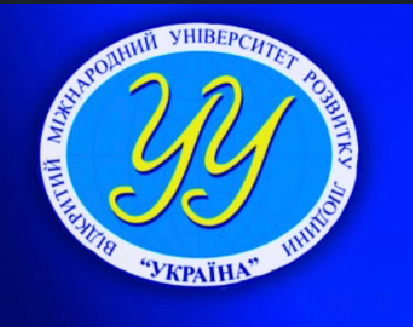 6.1. Поняття, зміст і завдання організації праці
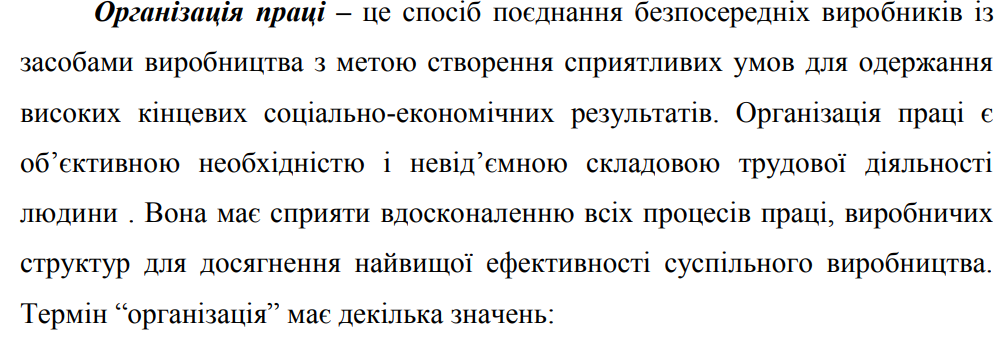 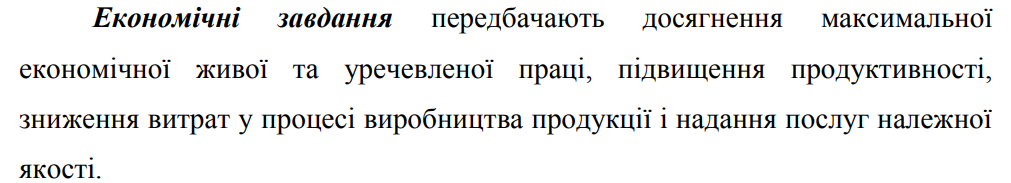 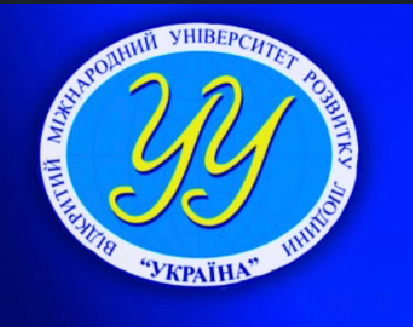 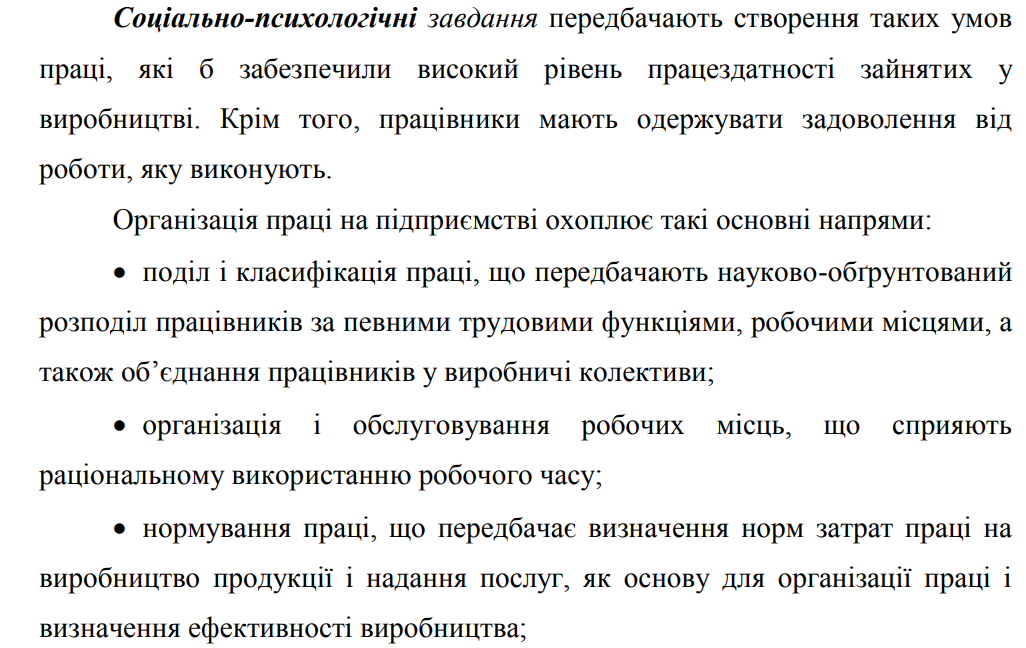 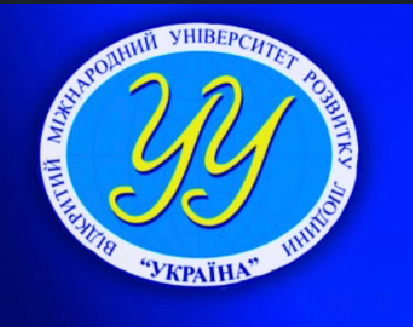 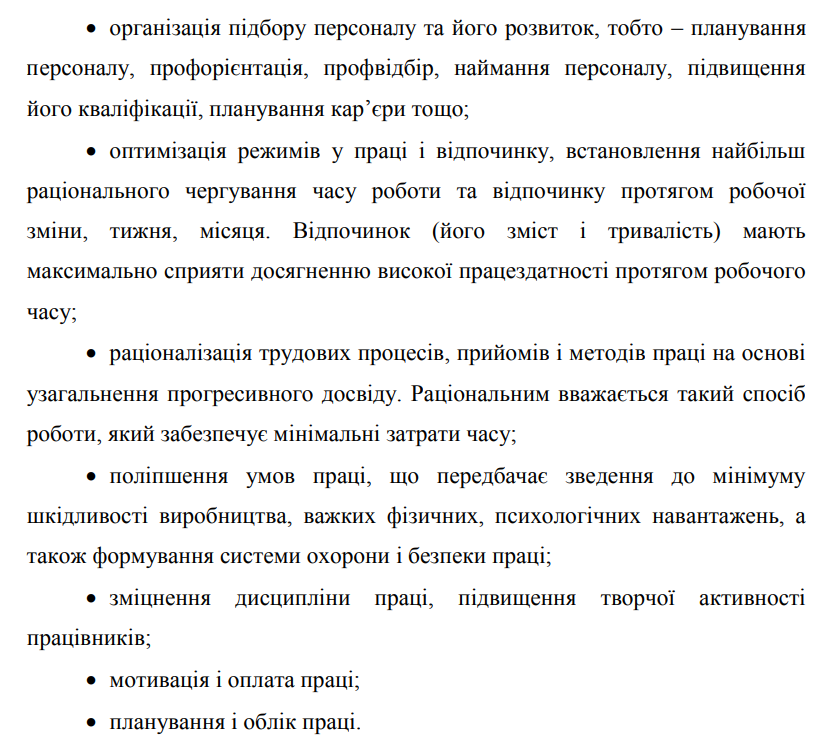 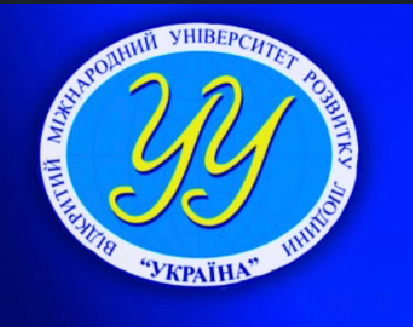 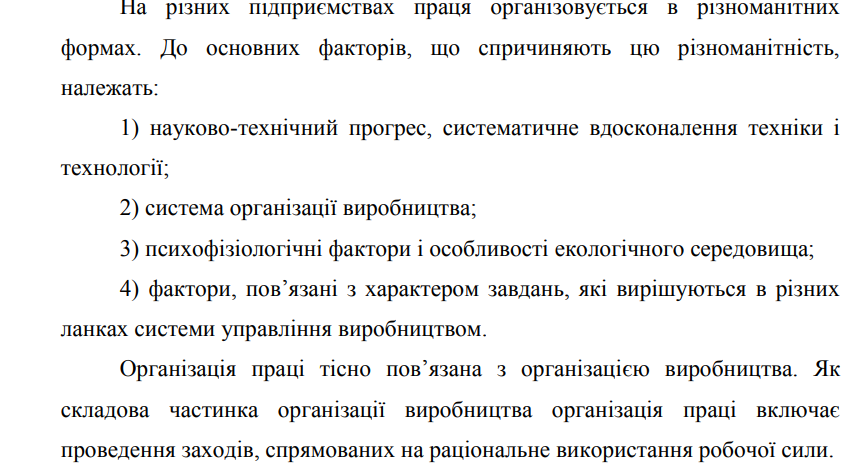 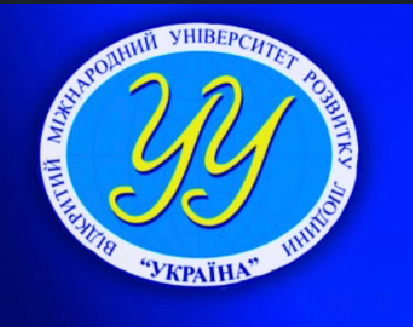 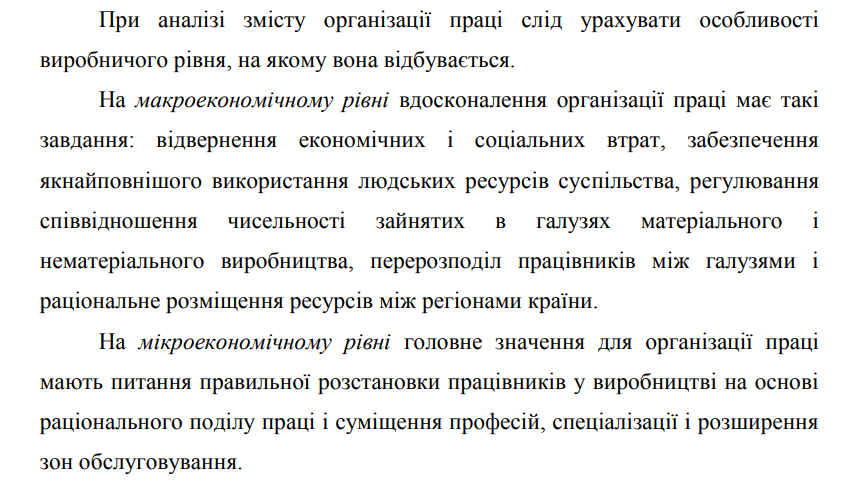 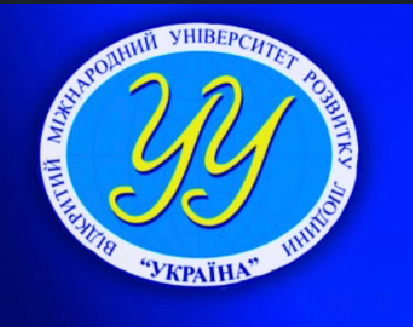 6.2. Поділ і кооперація праці на підприємстві
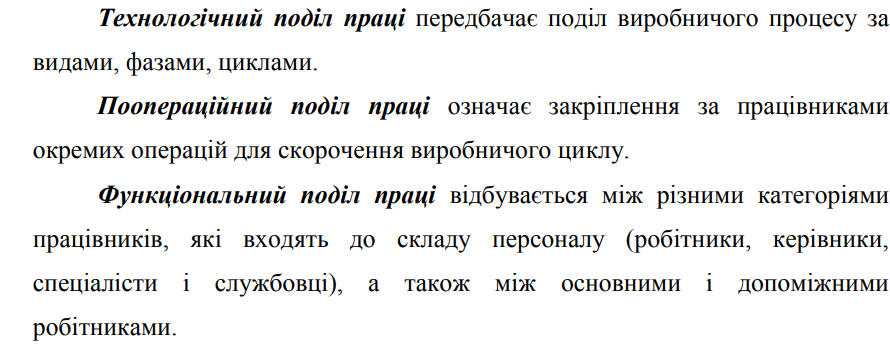 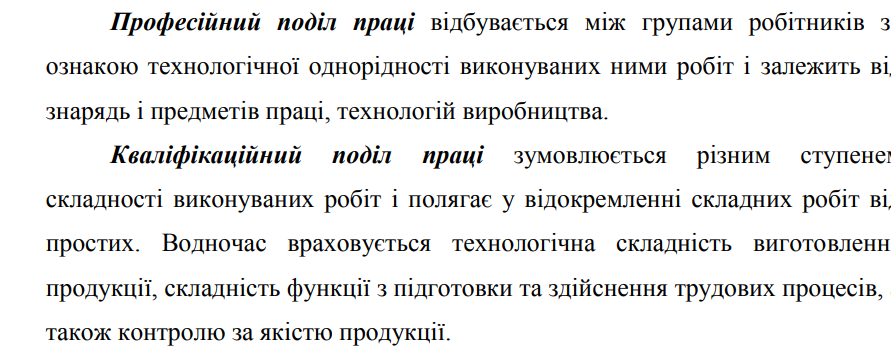 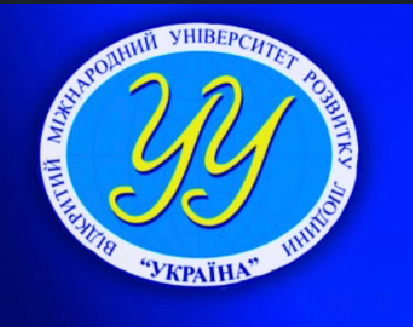 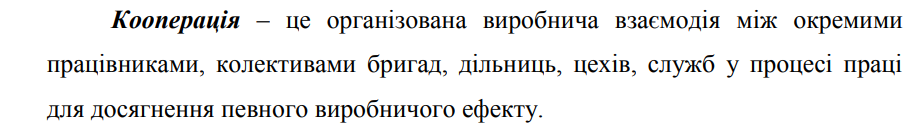 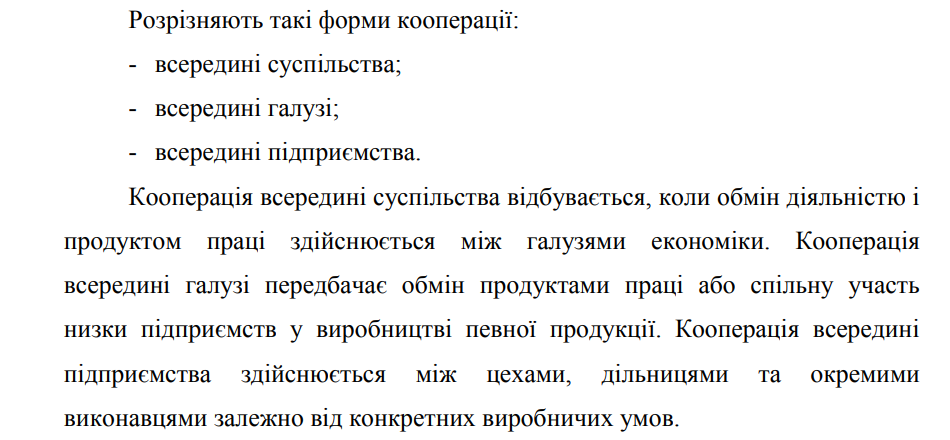 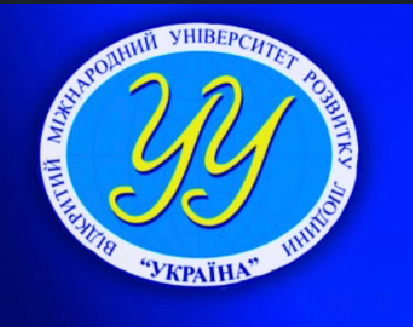 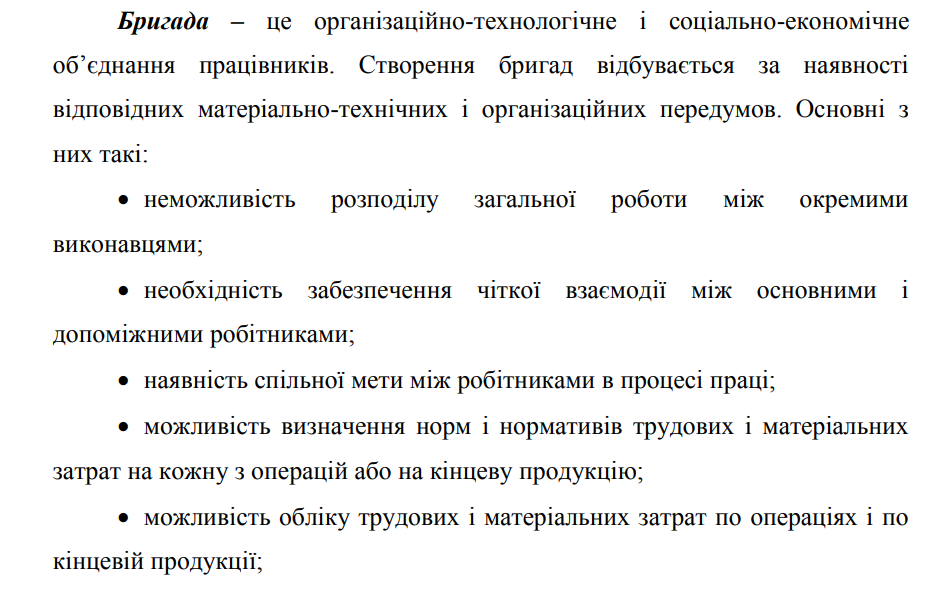 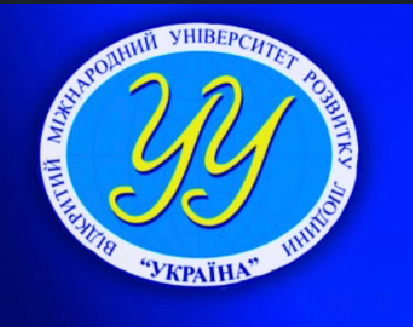 6.3. Організація і обслуговування робочого місця
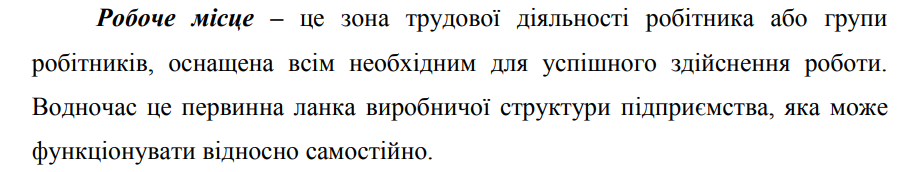 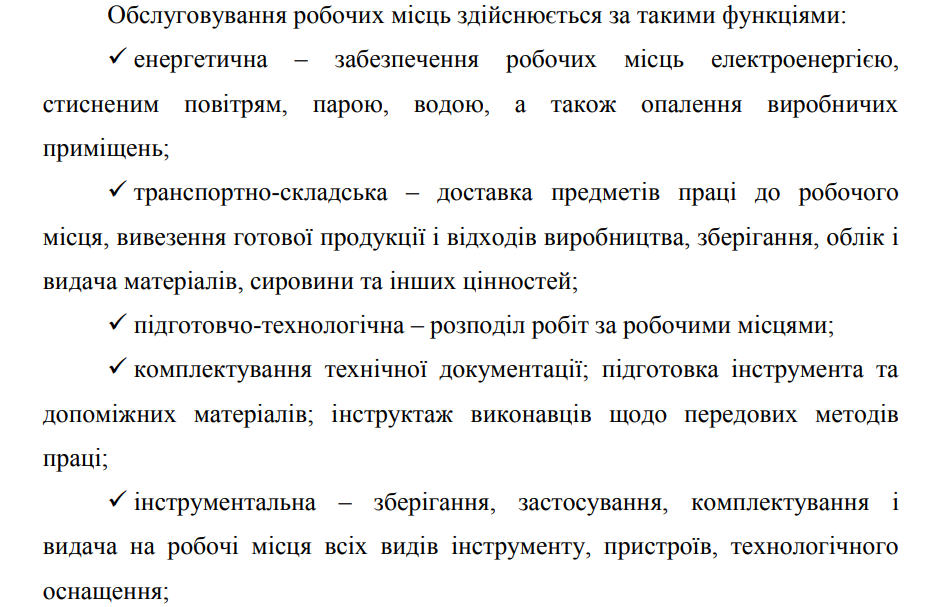 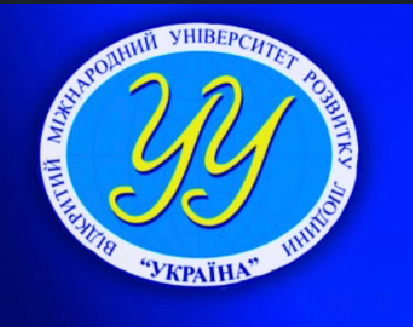 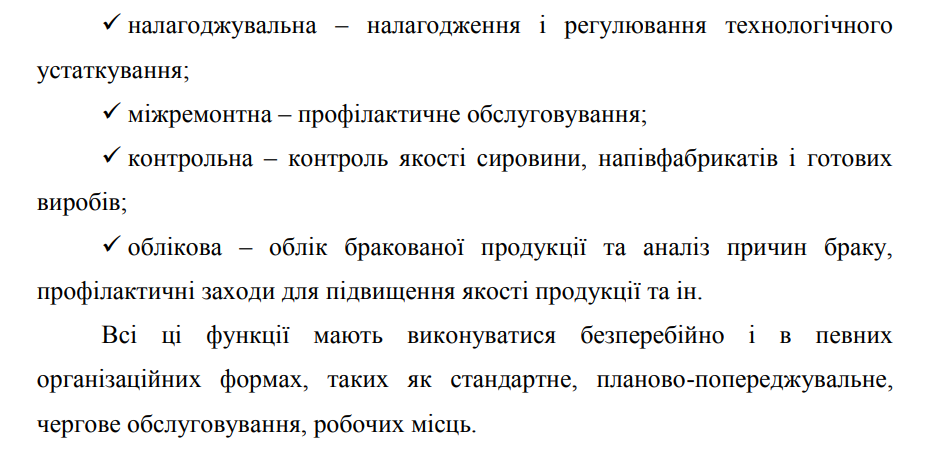 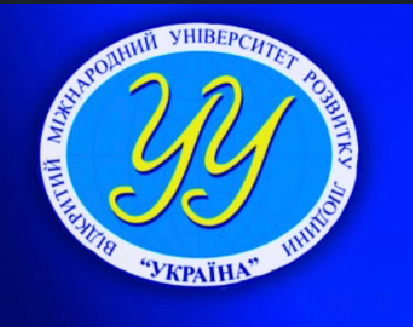 6.4. Умови праці і фактори їх формування
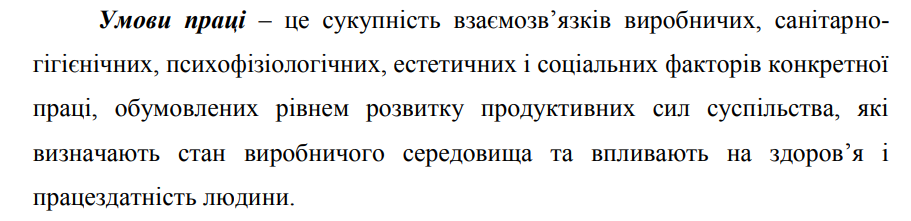 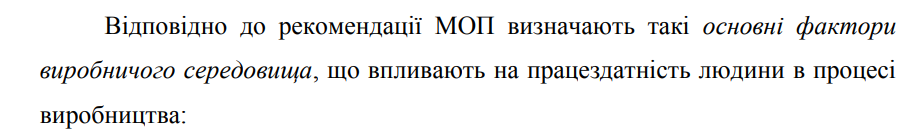 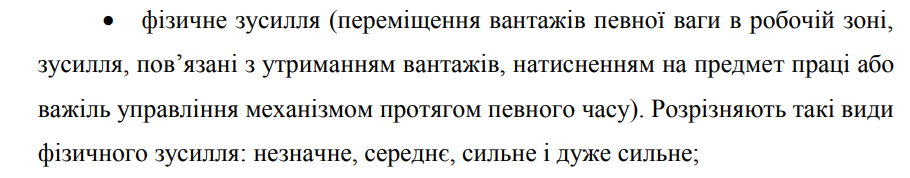 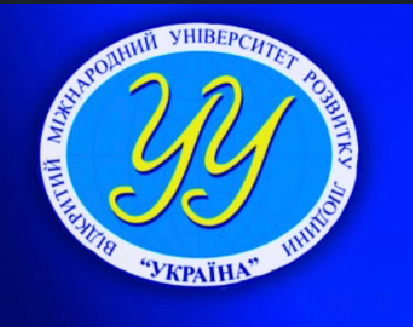 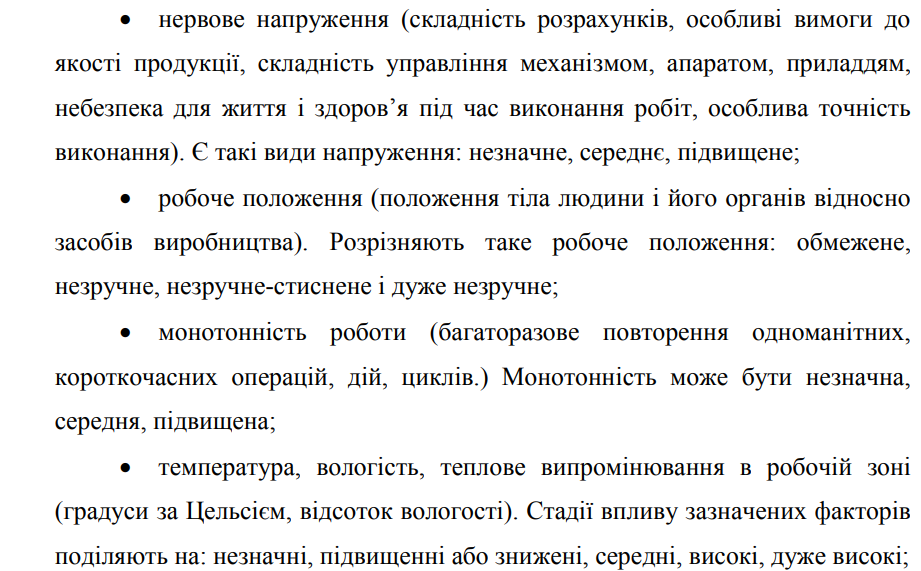 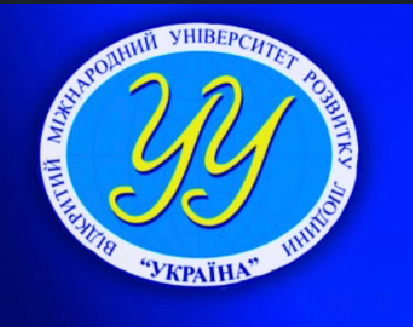 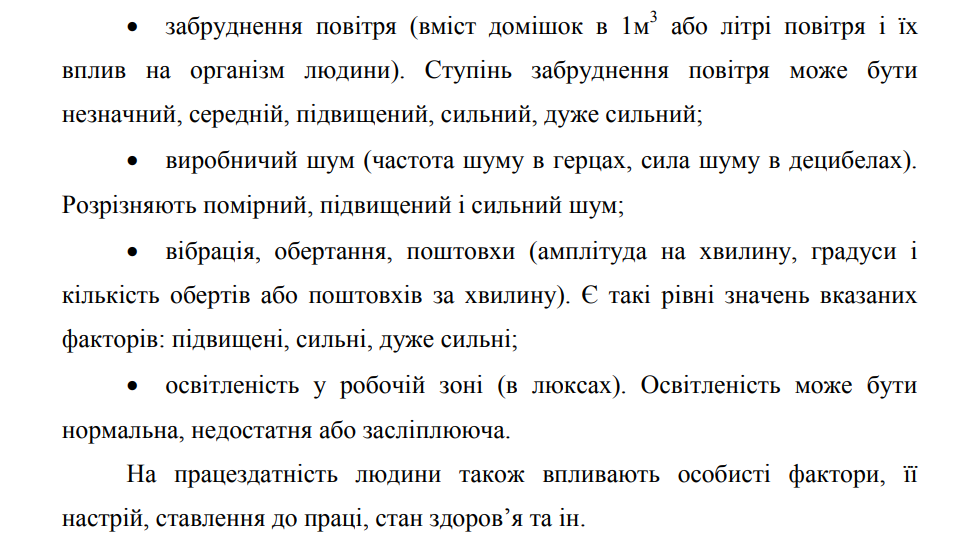 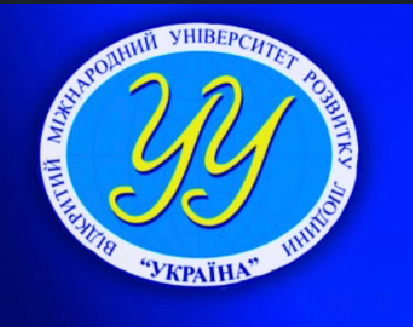 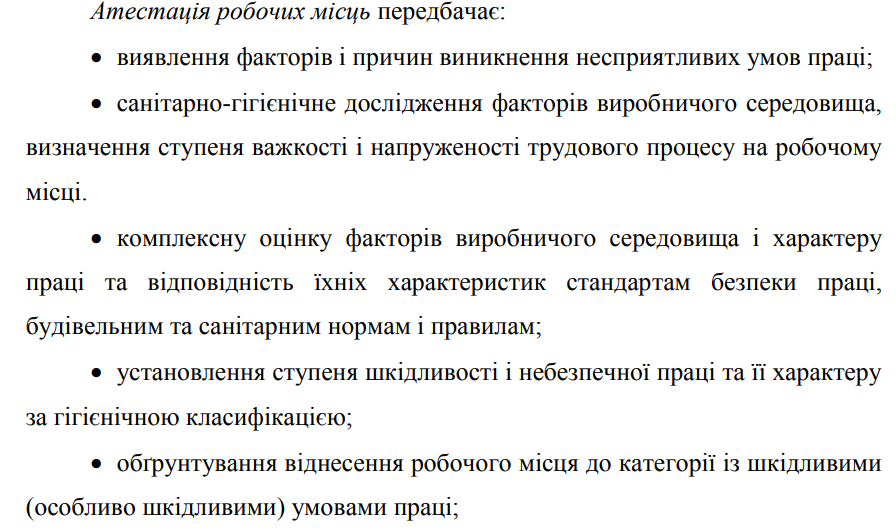 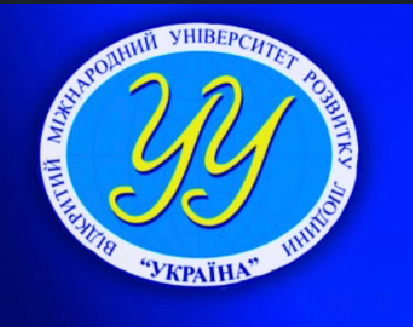 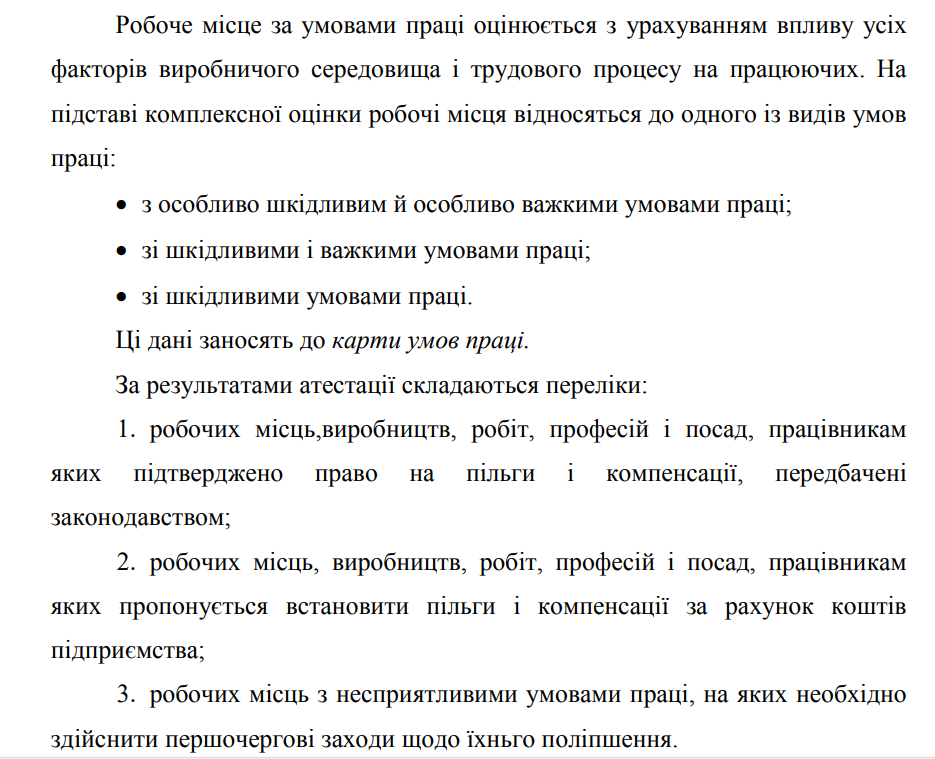 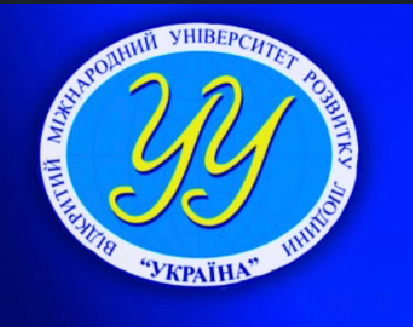 6.5. Дисципліна праці
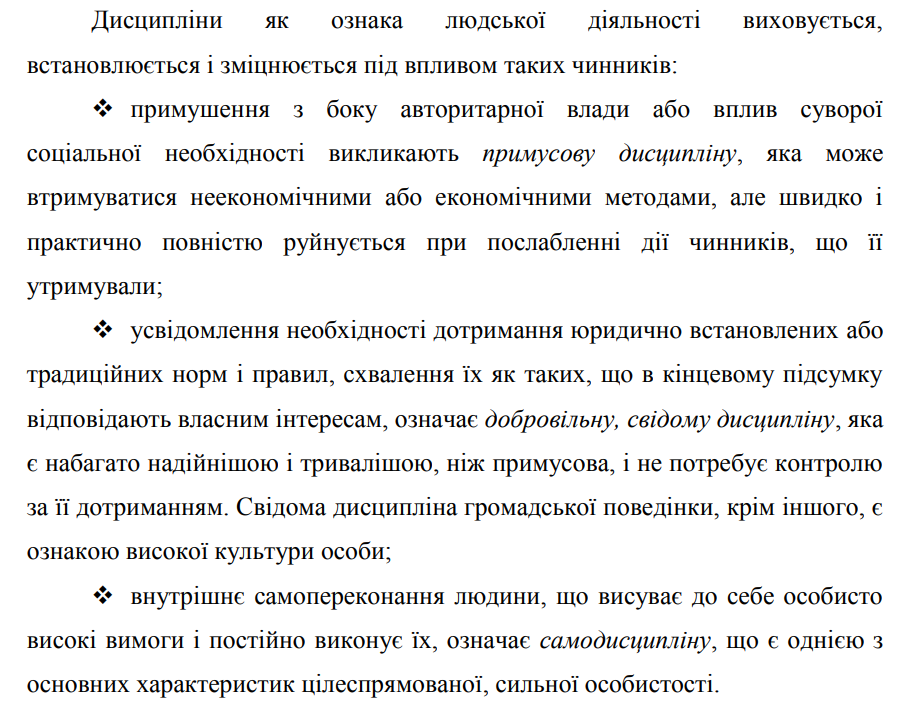 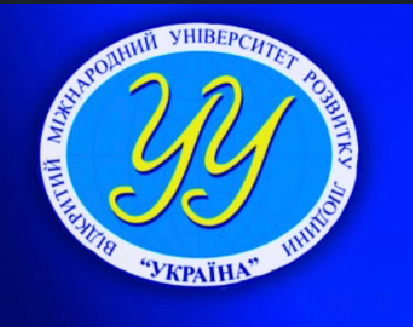 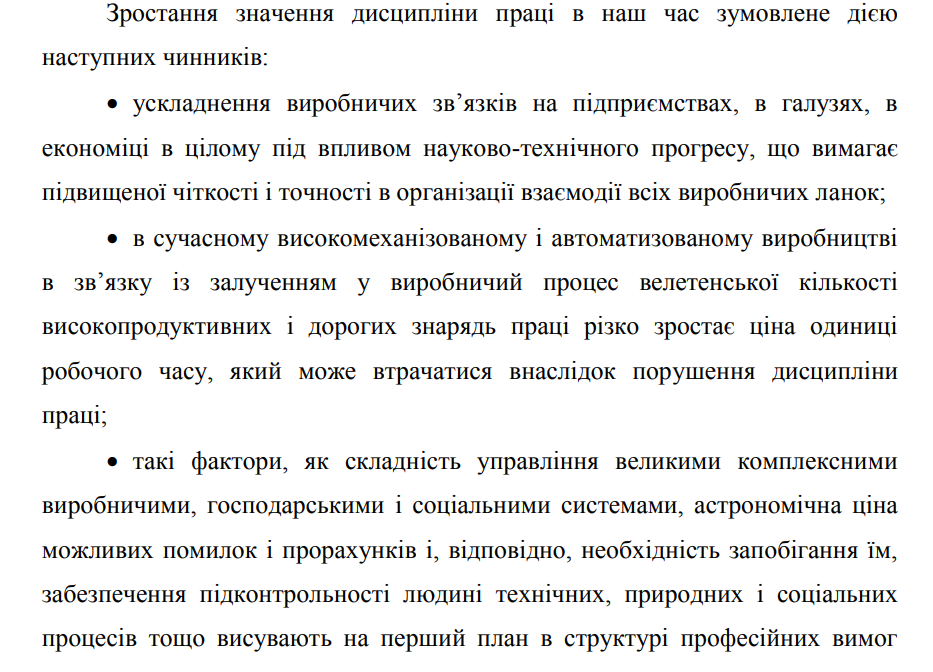 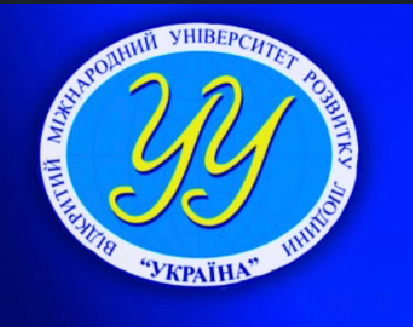 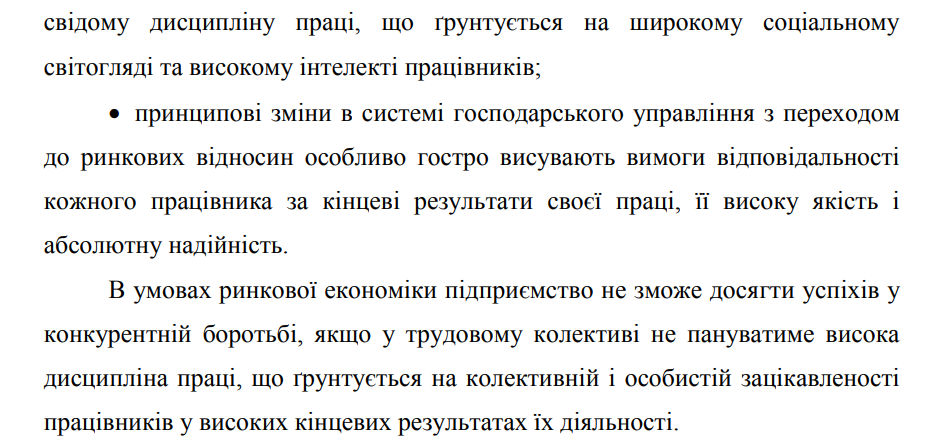 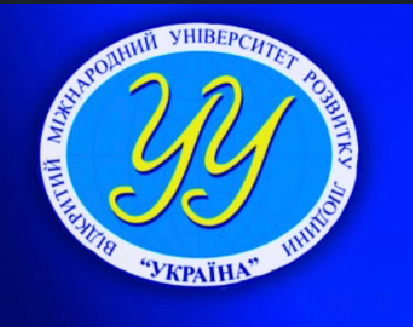 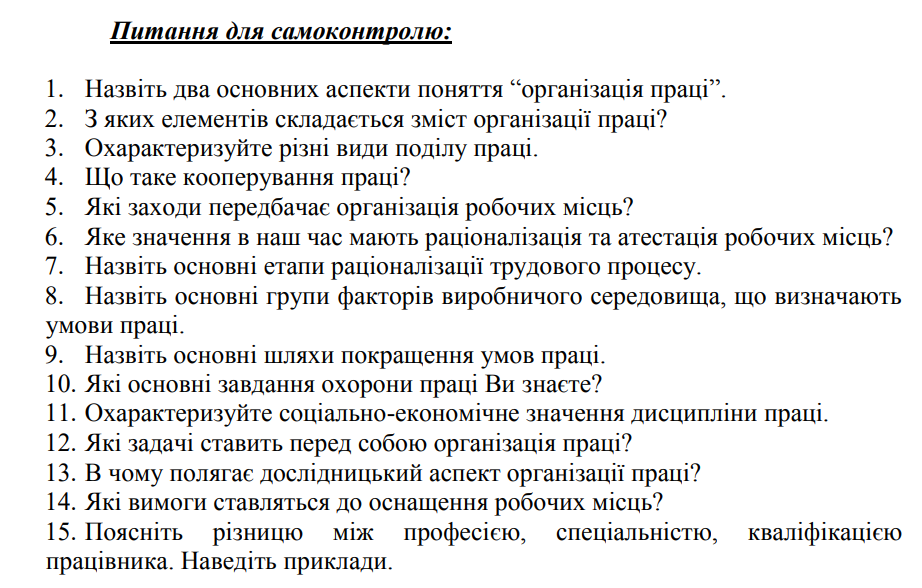